Көпөлшемді статистикалық талдау
1
Дәрістің қысқаша мазмұны
Факторлық талдау;	
Компоненттік талдау;
2
Көпөлшемді статистикалық талдау - көпөлшемді жиынтықтардан алынған таңдамаларды  зерттейтін математикалық статистика бөлімі. Бұл жағдайда барлық кездейсоқ шамалар бірлескен қалыпты үлестірімі бар кездейсоқ вектор ретінде талданады. Көпөлшемді талдау белгілердің мөлшерін азайтуға мүмкіндік береді, яғни көптеген белгілерден аз санға ауысу, ең ақпараттық белгілерді анықтауға мүмкіндік береді. 
Мәліметтерді көпөлшемді талдау бір уақытта екі немесе одан да көп айнымалылардың байланысын зерттеуге және олардың арасындағы себептік қатынастар туралы гипотезаларды тексеруге мүмкіндік береді.
3
КӨПӨЛШЕМДІ СТАТИСТИКАЛЫҚ ТАЛДАУДЫҢ ҚОЛДАНБАЛЫ МӘНІ
қарастырылатын көрсеткіштер арасындағы тәуелділіктерді cтатистикалық зерттеу мәселелері
элементтерді (объектілерді немесе белгілерді) жіктеу мәселелері
қарастырылып отырған атрибут кеңістігінің өлшемін азайту және ең ақпараттық белгілерді таңдау мәселелері
4
КӨПӨЛШЕМДІ СТАТИСТИКАЛЫҚ ТАЛДАУ ӘДІСТЕРІ
Зерттелетін көпөлшемді белгінің компоненттері арасындағы өзара байланыс сипаты мен құрылымын талдау:
регрессиялық талдау;
дисперсиялық талдау;
ковариантты талдау;
ФАКТОРЛЫҚ ТАЛДАУ;
жасырын құрылымдық талдау;
логикалық талдау;
өзара байланыстарды іздеу.

Зерттелетін көпөлшемді бақылаулар жиынтығының геометриялық құрылымын талдау:
дискриминантты талдау;
кластерлік талдау;
көп өлшемді шкалалау (шкалирование).
5
ФАКТОРЛЫҚ ТАЛДАУ
Факторлық талдау - ковариация және корреляция матрицаларының ішкі құрылымын зерттейтін көпөлшемді талдаудың саласы. Параметрлердің аздығы матрицаларға визуалды талдау жасауға мүмкіндік береді. Параметрлер санының өсуіне байланысты визуалды талдаудың нәтижелілігі төмендейді.
Көптеген белгілер өзара байланысты және бір-бірін қайталайды. Екі немесе одан да көп белгілердің арасындағы корреляцияның болуын екі жолмен түсіндіруге болады: белгілердің бірі қалғандарын анықтайды немесе корреляцияланған белгілерге әсер ететін, бірақ тікелей өлшеуге және байқауға болмайтын зерттелетін жиынтыққа қосылмаған жасырын параметр болады. Мұндай жасырын параметрлер жалпы факторлар деп аталады. Факторлық талдау әдісі осы факторларды анықтауға бағытталған. Сондықтан корреляциялық байланыстардың барлық алуан түрлілігін зерттелетін параметрлердің функциялары болып табылатын бірнеше жалпыланған факторлардың әсерімен түсіндіруге болады. 
Факторлық талдаудың міндеті - тікелей өлшенетін белгілердің үлкен жиынтығымен берілген сипаттаудан саны аз, бірақ құбылыстың маңызды қасиеттерін көрсететін ең көп мәліметтері бар айнымалыларға көшу. 
Факторлық талдау – мәліметтерді ықшамдау әдісі.
6
ФАКТОРЛЫҚ ТАЛДАУ
Факторлық талдау әдістері экономика, әлеуметтану, экономикалық география, метеорология және гидрологияда кеңінен қолданылады. Бастапқы параметрлер арқылы көрсетілген факторларды объектілердің кейбір маңызды ішкі сипаттамалары ретінде түсіндіруге болады. 
Гидрометеорологияда факторлық талдау регрессиялық талдаумен қатар кеңінен қолданылады. Бұл жағдайда тәуелді айнымалылар жиынтығы үшін жалпыланған факторлар анықталады, олар тәуелсіз айнымалылар ретінде регрессиялық талдауға енеді. Бұл тәсіл регрессиялық талдаудағы айнымалылар санын азайтуға, айнымалылардың корреляциясын жоюға, қателіктердің әсерін азайтуға және таңдалған факторлардың ортогоналдылығы жағдайында айнымалылардың маңыздылығын бағалауды едәуір жеңілдетуге мүмкіндік береді.
Корреляциялық матрицалардың ішкі құрылымын зерттейтін көп өлшемді талдаудың саласы болып табылатын факторлық талдаудың айқын мысалы ретінде өзен ағындысы параметрлерінің оның қалыптасу жағдайларының сипаттамасымен сенімді эмпирикалық тәуелділіктерін құруды келтіруге болады.
7
ФАКТОРЛЫҚ ТАЛДАУ
Факторлық талдау кезеңдері:

1. Мақсатты айқындау. Барлау (эксплораторлық) және растау талдауы. 

2. Белгілер мен объектілердің жиынтығын таңдау. Айтарлықтай дәрежеде нәтижеге әсер ететін маңызды кезеңнің бірі. Белгілер жиынтығын, өлшеу шкалаларын және көптеген объектілердің сай келетіндігін мұқият талдау және негіздеу керек.

3. Бастапқы факторлық құрылымды алу. Центроидты әдіс - алгоритмдік тәсіл, негізгі компоненттер – модель параметрлерін бағалаудың жуықтау әдісі, шындыққа ең жақын әдіс - теориялық-ықтималдық парадигма.

4. Факторлық құрылымның айналуы. Оптималды факторлық құрылымды іздеу процесі.

5. Екінші реттік факторларды анықтау.

6. Шешімдерді түсіндіру және қолдану.
8
ФАКТОРЛЫҚ ТАЛДАУ
Факторлық талдау үшін ақпарат mxn өлшемімен екі өлшемді сандар кестесі түрінде беріледі. Бұл матрицаның жолдары бақылау объектілеріне сәйкес келуі керек (i = 1, 2, ..., n). Бағандар - белгілер (j = 1, 2,..., m). Мұндай кестелерге, мысалы, қардағы су қоры немесе көпжылдық кезеңдегі әртүрлі бақылау нүктелеріндегі жауын-шашын енгізілуі мүмкін. Бақылау объектісін сипаттайтын белгілер әртүрлі мөлшерде болуы мүмкін. Өлшемділіктің әсерін жою және сипаттамалардың салыстырылуын қамтамасыз ету үшін бастапқы деректер матрицасы әдетте бір масштабты енгізу арқылы қалыптандырылады.


Факторлық модель 


мұндағы:    -  бастапқы айнымалылар; ƒϳ  - факторлар, яғни корреляциялық байланысы жоқ, орта мәні нөлге, дисперсиясы бірге тең кездейсоқ шамалар; lij - әрбір фактордың әсер етуінің маңыздылығын сипаттайтын байқалған i-ші қатардың  j-факторға жүктемесі; еј - сипаттық фактор (яғни факторлық ұсынудың қателіктері).
«Сипаттық фактор» термині әрбір осындай фактордың барлық белгілерді талдау үшін маңызды екенін көрсетеді . «Сипаттық фактор» термині оның тек осы j-белгісіне қатысты екенін көрсетеді.
9
ФАКТОРЛЫҚ ТАЛДАУ
Факторлық талдау матрицасын әртүрлі тәсілдер арқылыалуға болады: шындыққа ең жақын әдіс, центроидтық әдісі және т.б. олардың біріншісі компьютерлерді қолданған кезде де өте күрделі, сондықтан ол кең таралмады. 
Қазіргі уақытта бас факторлар деп аталатын әдіс жиі қолданылады. Бұл әдіс үшін жақсы алгоритмдер мен бағдарламалар бар.
Факторлық жүктемелерді анықтағаннан кейінгі келесі қадам - әр факторды түсіндіру. Ол үшін факторларды айналдыру әдісі қолданылады, ол  әдіс субъективтілігіне байланысты факторлық талдаудың әлсіз бөлігі болып табылады. Факторлық талдауды таңдалған факторларды түсіндірместен бастапқы белгілер жиынтығының өлшемін азайту үшін қолдануға болады. Бұл міндет компоненттік талдауға тиесілі.
10
КОМПОНЕНТТІК ТАЛДАУ
Компоненттік талдау – сандық айнымалылардың мәндері арасындағы қатынастарды зерттеу үшін қолданылатын өлшемді азайтудың көпөлшемді статистикалық әдісі. Компоненттік талдаудың міндеті өзара байланысты айнымалылардың бастапқы жүйесін салыстырылмаған жалпыланған көрсеткіштердің немесе ортогональды көрсеткіштердің жаңа жүйесіне айналдыру болып табылады. Жаңа реттелмеген көрсеткіштер компоненттер деп аталады.
Бас компоненттік талдаудың негізгі теңдеуі:
Бұл модельдің факторлық модельден айырмашылығы мұнда факторлардың саны бастапқы параметрлер санына тең деп қабылданады. Сондықтан сипаттық фактор (қалдықтар) жоқ, яғни параметрдің барлық өзгеруін тек жалпы немесе негізгі факторлардың әсерімен түсіндіруге болады деп саналады.
11
КОМПОНЕНТТІК ТАЛДАУ
Компонентті талдау - корреляцияланған (Х) бақылау қатарларында байқалатын артықшылықты азайтудың ең тиімді әдісі, ол бастапқы жиынтықтағы мәліметтердің дисперсиясын барынша толық түсіндіруге мүмкіндік береді. Компоненттік талдаудың кемшіліктері оның шешімінің айнымалылар масштабының өзгеруіне қатысты емес екендігінде, нәтижесінде корреляциялық және коварианттық матрицалардан алынған есептеулер салыстыруға келмейді. Осылайша, негізгі компоненттер әдісі дисперсияға, факторлық талдау корреляциялық байланысқа бағытталған. Екі әдісте де бастапқы мәлімет - корреляциялық матрица. Айырмашылық мынада: бірінші жағдайда – есеп қарапайым корреляциялық матрицадан басталса, екіншісінде ‒ редукциялық матрица болып табылады. Егер қалдық дисперсиялар салыстырмалы түрде аз болса, онда екі әдіс те жақын нәтиже беруі керек.
12
КОМПОНЕНТТІК ТАЛДАУ
Компонеттік талдау гидрологияда мұз құбылыстарын және су деңгейлерін болжауда қолданылады. 
Бас компонент әдісімен құрылған регрессия теңдеуі бірнеше проблемаларды шешуге мүмкіндік береді: 
Айнымалылардың корреляциялық байланысын жою; 
Өлшеу қателіктерінің әсерін азайту;
Модель өлшем бірлігін төмендету және айнымалылардың мәнділігін бағалауды жеңілдету.
13
КОМПОНЕНТТІК ТАЛДАУ
Компонентті талдау алгоритмі компоненттерді белгілі бір ретпен шығарудан тұрады. Бас компоненттер әдісіндегі шешімнің бірегейлігі үшін компоненттер бастапқы айнымалылардың жиынтық дисперсиясының үлесінің төмендеуі бойынша ретке келтірілуі керек. Бірінші компонент бастапқы айнымалылардың өзгеруінің ең үлкен үлесін сипаттайды, екінші компонент бірінші компонентпен түсіндірілмеген дисперсияның ең үлкен үлесін және т.б. түсіндіреді. Компоненттік талдау нәтижесінде корреляцияланбаған компоненттер саны бастапқы айнымалылар санымен сәйкес келеді, яғни классикалық компоненттік талдау айнымалылардың кеңістіктің өлшемін сақтайды.
14
КОМПОНЕНТТІК ТАЛДАУ
Әрбір алынған компонент тиісті мән деп аталатын сипаттамаға сәйкес келеді. Тиісті мән компонентпен түсіндірілген бастапқы айнымалылардың өзгеру бөлігін көрсетеді. Компоненттік талдауда, егер корреляциялық матрица қолданылса, әр айнымалы стандартталған және оның дисперсиясы 1-ге тең болады. Сондықтан, егер бастапқы айнымалылардың саны k болса, онда жалпы дисперсия k болады. компоненттік талдау барлық жиыннтық дисперсияны сақтайды, сондықтан барлық меншікті мәндердің қосындысы бастапқы айнымалылардың санына тең болады. 
Алынған меншікті мәндердің негізінде жүктемелердің матрицасы есептеледі және компоненттің түсіндірмесі беріледі. Компоненттік талдауда алынған жүктеме матрицасының негізінде жүктеме матрицасының қарапайым құрылымын алу үшін факторлық айналу жүзеге асырылуы мүмкін. Классикалық компоненттік талдау, факторлық талдаудан айырмашылығы, жүктеме матрицасының айналуын білдірмейді. Бірақ айналу - өлшемді азайту әдістері үшін пайдалы мүмкіндік, сондықтан айналу алгоритмдері компоненттік талдауға арналып жасалған.
15
КОМПОНЕНТТІК ТАЛДАУ
Негізгі компоненттер әдісімен шешуге болатын мәселелердің төрт негізгі түрі бар:
ішкі және сыртқы себептердің әсерінен анықталған жасырын, бірақ объективті түрде бар заңдылықтарды табу;
зерттелетін процесті бастапқы алынған N белгілерінің санынан едәуір аз m негізгі компоненттерінің санымен сипаттау. Негізгі компоненттер бастапқы ақпаратты неғұрлым ықшам түрде көрсетеді. Таңдалған негізгі компоненттер тікелей өлшенетін белгілерге қарағанда көбірек ақпаратты қамтиды;
белгілердің негізгі компоненттермен стохастикалық байланысын анықтау және зерттеу. Осы негізгі компонентпен тығыз байланысты белгілерді анықтау зерттелетін процестің тиімділігін арттыруға ықпал ететін ғылыми негізделген басқару әсерін жасауға мүмкіндік береді;
алынған негізгі компоненттерге негізделген регрессия теңдеуі негізінде процестің даму барысын болжау.
16
Назарларыңызға рахмет
Айнур Каировна 
Мусина
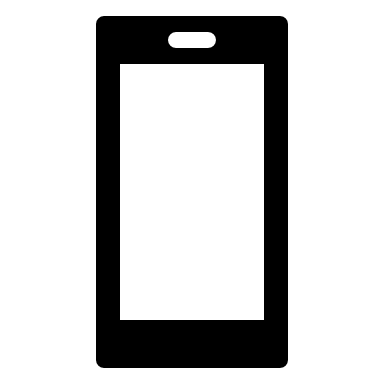 +7 (747) 696 03 31
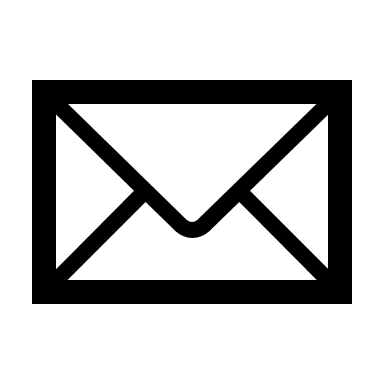 Ainur.Musina@kaznu.kz
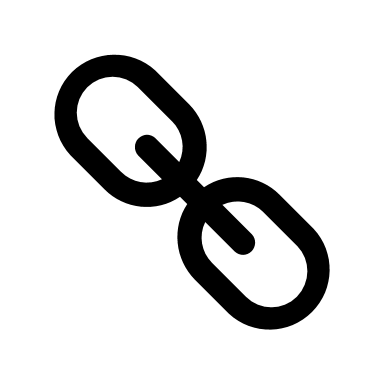 https://univer.kaznu.kz/
17